PUNCH4NFDI — TA 7
Education, Training, Outreach, and Citizen Science
PUNCH4NFDI General Meeting
28.03.2025
‹#›
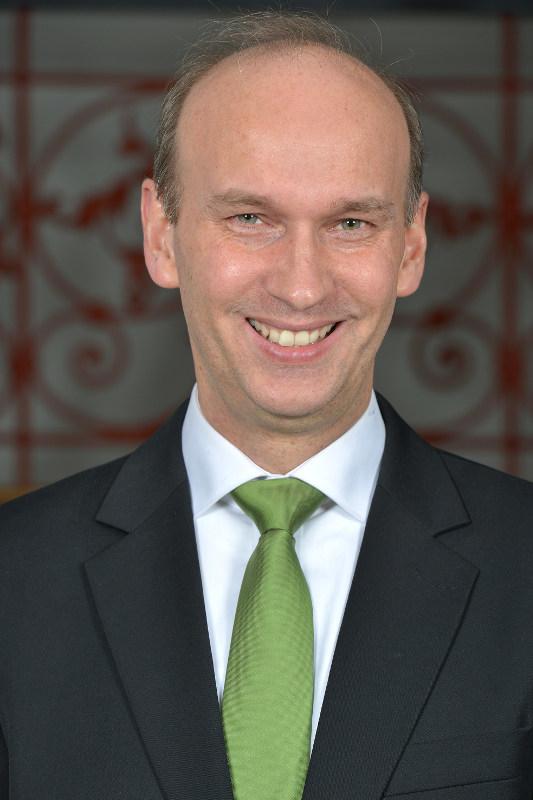 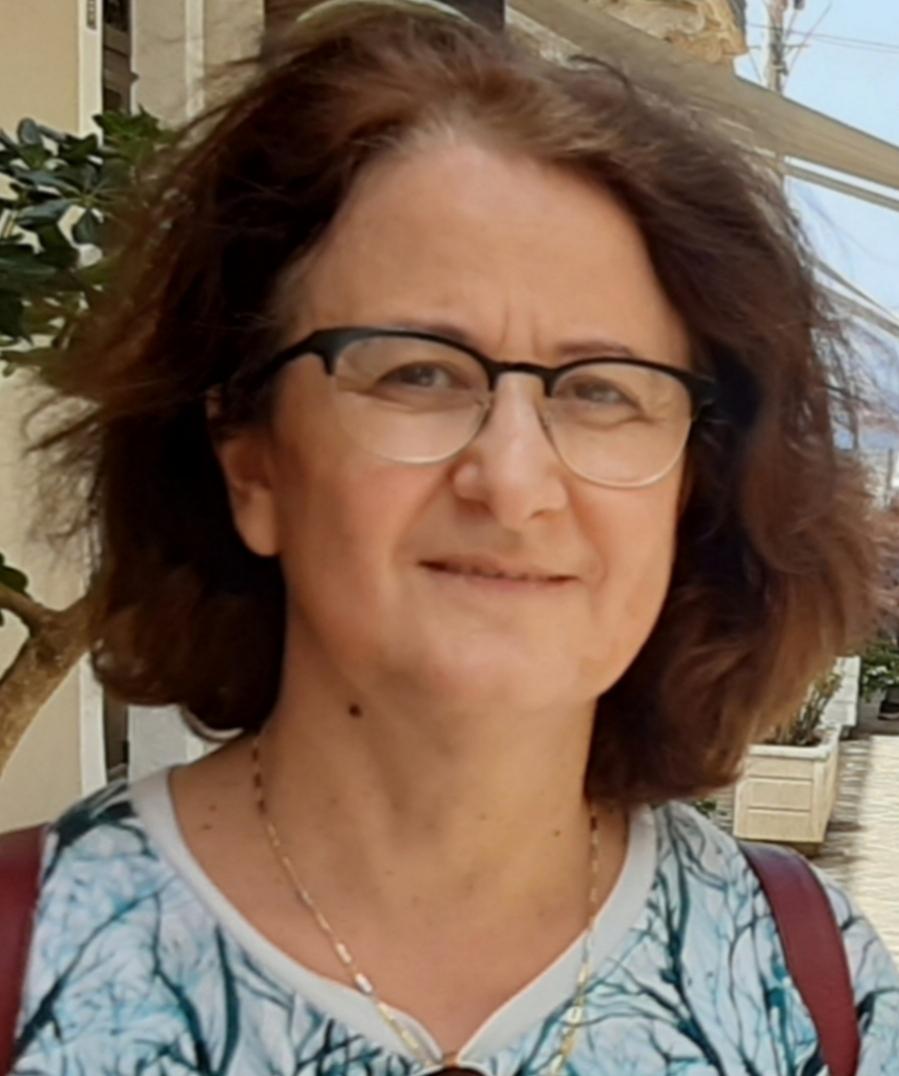 TA7 People
WP1 
Training Experts
GAU Goettingen
WP2 
Educating Students
TU Dortmund
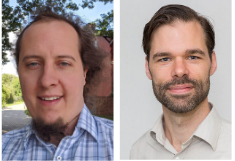 Arnulf Quadt           Baida Achkar
Carsten Burgard    Kevin Kröninger
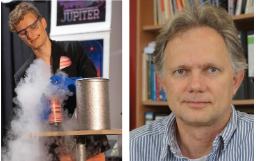 WP3 
Outreach & Schools
Uni Bonn
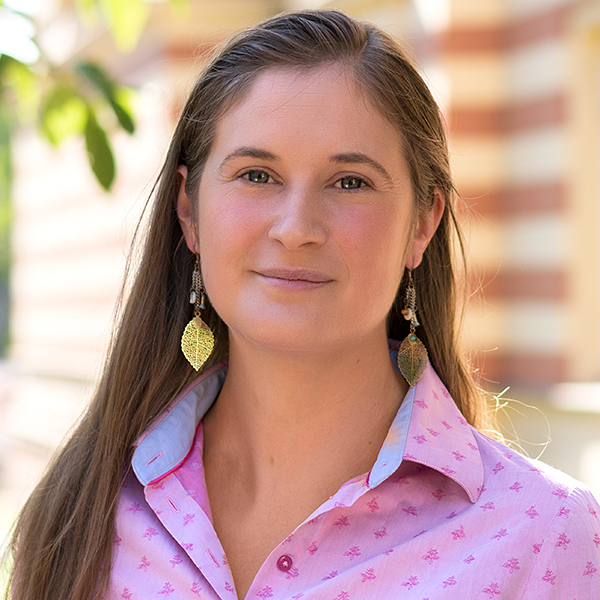 WP4 
Citizen Science
MPIfR/Uni Bonn
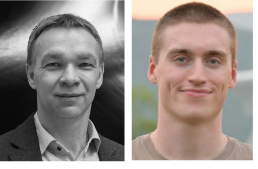 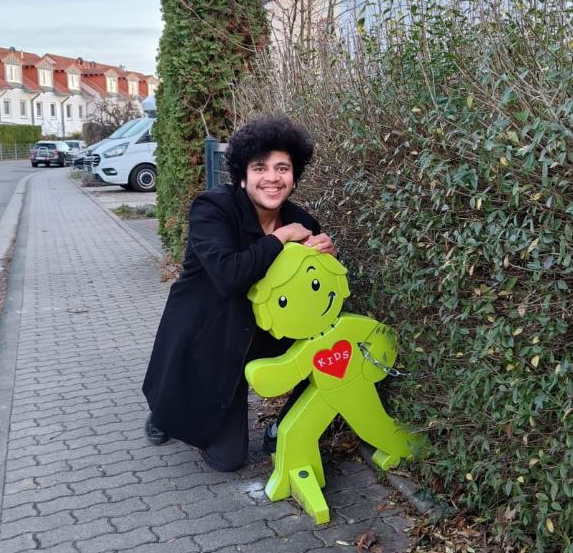 Sonja Felder              David Ohse            Frank Bertoldi
Michael Kramer      Pranav Limaye
‹#›
TA7 Goals
WP1
Provide a broad and a high-quality training for Ph.D. students, postdocs & senior scientists
Establish the PUNCH4NFDI Young Academy (regular events & courses)
Provide a documentation and archive services/Material for the training (cooperation with the TIB)
WP2
Provide educational resources for university-level teaching with a focus on NFDI issues
Develop proposals for the integration of topics related to research data management into university curricula
WP3
Clarify the relevance of data for discoveries in modern physics and make it accessible to thegeneral public
Offers for different interaction groups: pupils, teacher, hobby scientists, ...
WP4
Actively engage the public in citizen science projects such as Einstein@Home
Provide incentives and access to data infrastructure and methods to involve the public inongoing research
‹#›
TA7 - WP1 : TRAINING EXPERTS
‹#›
Key Activities and Responsibilities
‹#›
Major Achievements & Publications
‹#›
Ongoing Work & Future Plans
‹#›